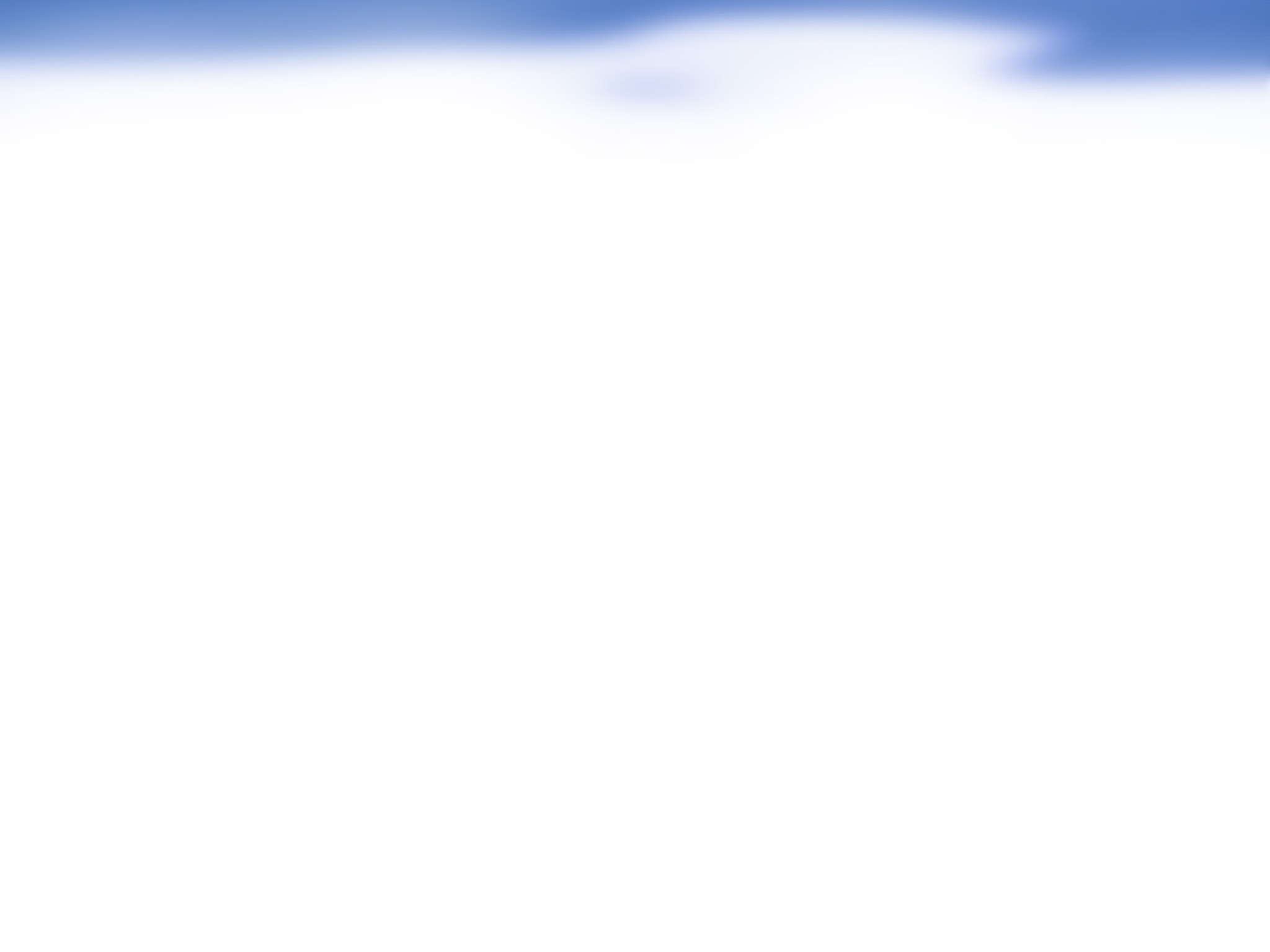 1-03: Strokovne podlage za obravnavo hidravličnih posledic porušitev pregrad/   Rajar R., Četina M.,  Umek A.
POVZETKI / UGOTOVITVE:
A. V okviru projekta VODPREG2 so bila izdelana ozir. novelirana NAVODILA ZA IZDELAVO OCENE HIDRAVLIČNIH POSLEDIC PORUŠITVE PREGRAD. Osnova so Navodila, ki so bila sestavljena l. 1996. Upoštevane so tudi bistvene točke iz Navodil več kot 10 držav, prirejene za razmere v Sloveniji. 
Ugotovljeno je bilo, da bo treba večino že izdelanih izračunov porušitev izdelati ponovno (nove metode računa, meritve topografije, nova uporaba prostora…)

B. Za potrebe hitrega ukrepanja na terenu v primerih neposredne nevarnosti porušitev, je bila izdelana metoda (program) za hitro aproksimativno določitev parametrov porušitvenega vala. Primeri uporabe so pri nenadnih poškodbah delov pregrade, najbolj pa v primerih ko zemeljski plaz zasuje reko, stvori naravno pregrado, ki se po napolnitvi bazena nujno poruši zaradi prelivanja (primer: plaz na Lučnici, Nov.  1990)
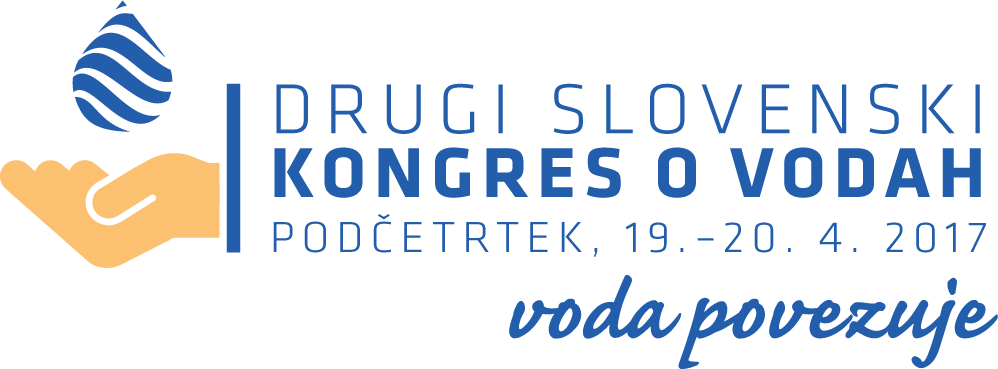 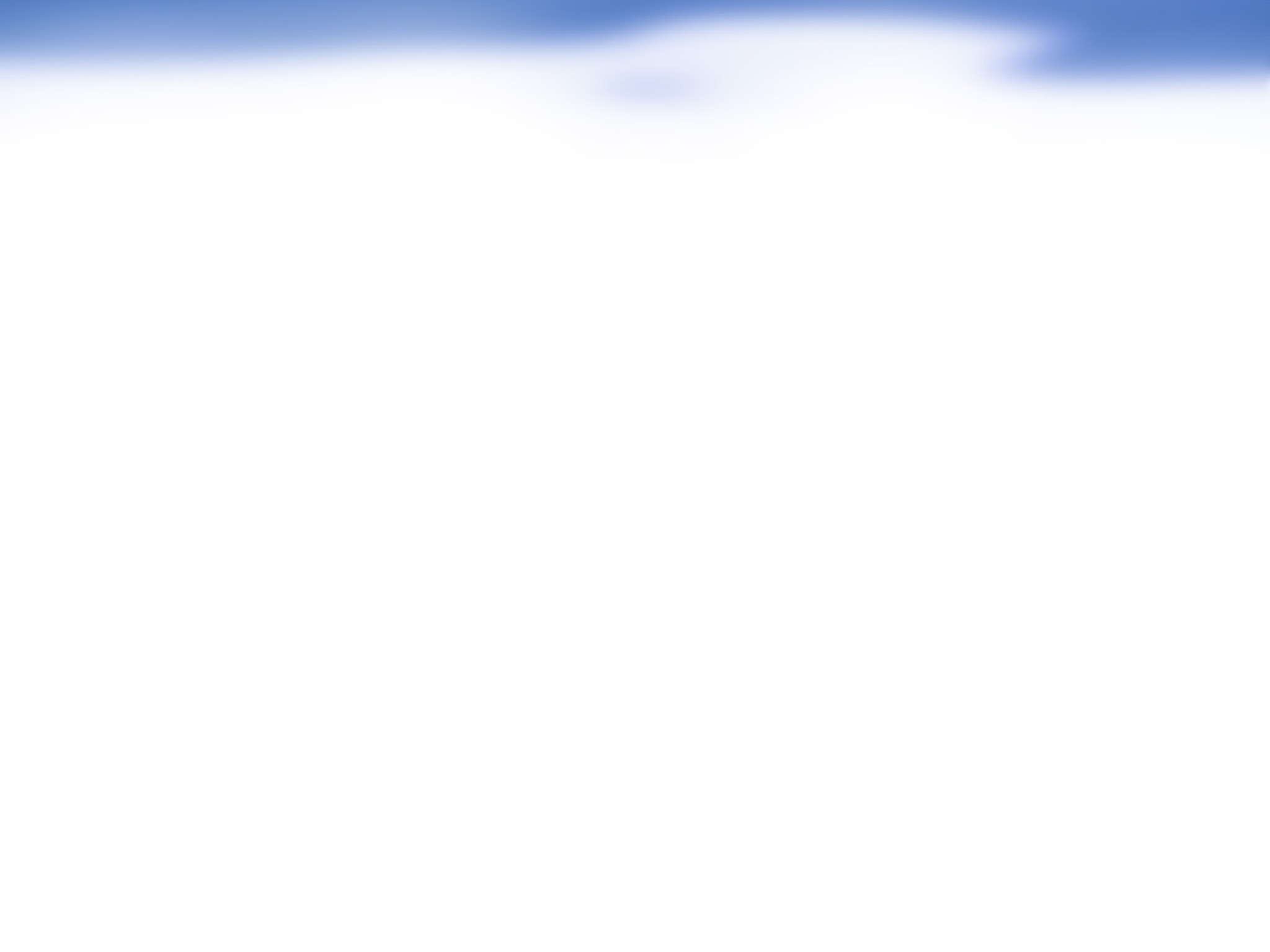 1-03: Strokovne podlage za obravnavo hidravličnih posledic porušitev pregrad/   Rajar R., Četina M.,  Umek A.
VPRAŠANJA / PREDLOGI ZA RAZPRAVO:
PREDLOG: Omenjena NAVODILA ZA IZDELAVO OCENE HIDRAVLIČNIH POSLEDIC PORUŠITVE PREGRAD je nujno treba sprejeti kot zakonski akt. 
Lastniki ali upravljavci pregrad so zavezani preskrbeti predpisano poročilo o posledicah porušitve, ki je osnova za pripravo načrta zaščite in reševanja.
Program za hitro določanje parametrov porušitvenega vala je na razpolago vsem, ki se ukvarjajo z zaščito in reševanjem. 
PREDLOG:  Organizira se kratek tečaj, na katerem se bodo uporabniki seznanili z osnovnim opisom pojava porušitvenega vala pri različnih tipih pregrad in vrstah porušitve in z uporabo programa za hitro določitev parametrov vala.
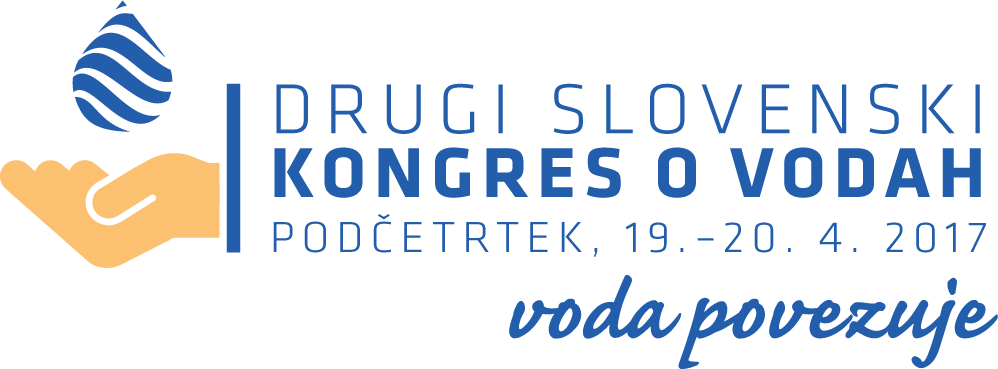